Leviticus 23:23-25
September 30, 2015
Calvary Chapel of El Paso
The Feast of Trumpets, Part 1
Leviticus 23:23
And the LORD spake unto Moses, saying,
Leviticus 23:24
Speak unto the children of Israel, saying, In the seventh month, in the first day of the month, shall ye have a sabbath, a memorial of blowing of trumpets, an holy convocation.
Leviticus 23:25
Ye shall do no servile work therein: but ye shall offer an offering made by fire unto the LORD.
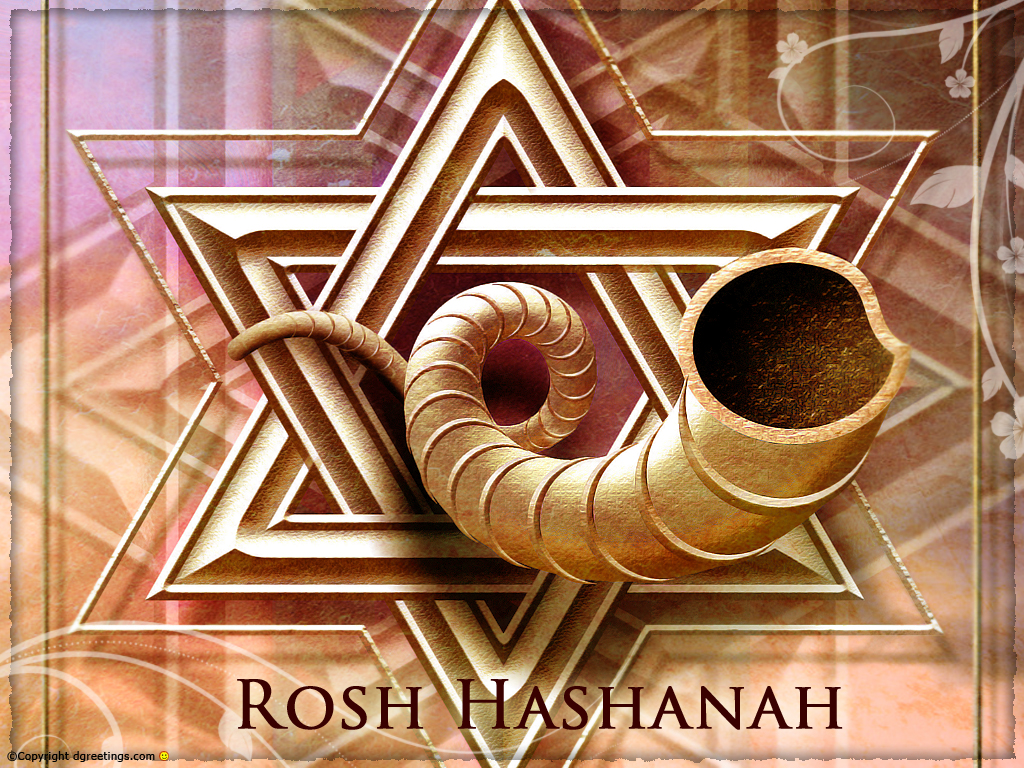 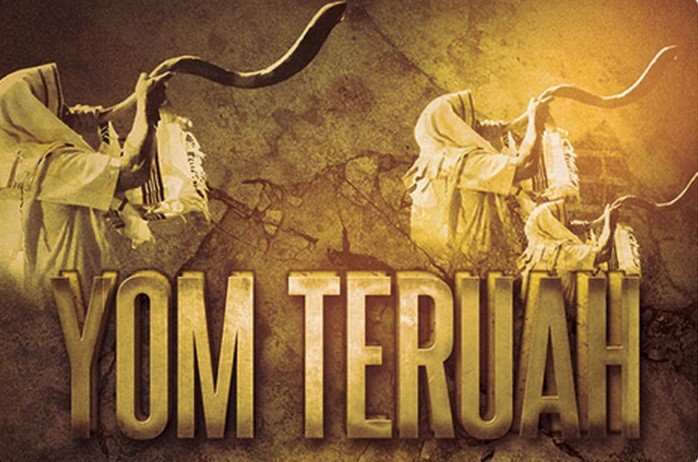 Rosh Hashanah—“The Head of the Year”
Yom Teru’ah—
“The Day of the Awakening Blast”
Yom ha-Zikkaron—
The Day of Remembrance
Yom Hakeseh—“The Day of Hiding” or “The Hidden Day”
Psalm 81:3
Blow up the trumpet in the new moon, in the time appointed, on our solemn feast day.
John 10:10
The thief cometh not, but for to steal, and to kill, and to destroy: I am come that they might have life, and that they might have it more abundantly.
1 Corinthians 14:33
For God is not the author of confusion, but of peace, as in all churches of the saints.
1 Corinthians 2:7
But we speak the wisdom of God in a mystery, even the hidden wisdom, which God ordained before the world unto our glory:
1 Corinthians 2:8
Which none of the princes of this world knew: for had they known it, they would not have crucified the Lord of glory.
Psalm 27:3
Though an host should encamp against me, my heart shall not fear: though war should rise against me, in this will I be confident.
Psalm 27:4
One thing have I desired of the LORD, that will I seek after; that I may dwell in the house of the LORD all the days of my life, to behold the beauty of the LORD, and to enquire in his temple.
Psalm 27:5
For in the time of trouble he shall hide me in his pavilion: in the secret of his tabernacle shall he hide me; he shall set me up upon a rock.
Psalm 27:6
And now shall mine head be lifted up above mine enemies round about me: therefore will I offer in his tabernacle sacrifices of joy; I will sing, yea, I will sing praises unto the LORD.
Psalm 27:1
The LORD is my light and my salvation; whom shall I fear? the LORD is the strength of my life; of whom shall I be afraid?
Why is this Feast a Mystery?
Leviticus 23:24
Speak unto the children of Israel, saying, In the seventh month, in the first day of the month, shall ye have a sabbath, a memorial of blowing of trumpets, an holy convocation.
Leviticus 23:25
Ye shall do no servile work therein: but ye shall offer an offering made by fire unto the LORD.
Numbers 29:1
And in the seventh month, on the first day of the month, ye shall have an holy convocation; ye shall do no servile work: it is a day of blowing the trumpets unto you.
Isaiah 5:20
Woe unto them that call evil good, and good evil; that put darkness for light, and light for darkness; that put bitter for sweet, and sweet for bitter!
Isaiah 5:21
Woe unto them that are wise in their own eyes, and prudent in their own sight!
Matthew 24:36
But of that day and hour knoweth no man, no, not the angels of heaven, but my Father only.
Matthew 24:37
But as the days of Noe were, so shall also the coming of the Son of man be.
Matthew 24:38
For as in the days that were before the flood they were eating and drinking, marrying and giving in marriage, until the day that Noe entered into the ark,
Matthew 24:39
And knew not until the flood came, and took them all away; so shall also the coming of the Son of man be.
Luke 17:28
Likewise also as it was in the days of Lot; they did eat, they drank, they bought, they sold, they planted, they builded;
Luke 17:29
But the same day that Lot went out of Sodom it rained fire and brimstone from heaven, and destroyed them all.
Genesis 1:14
And God said, Let there be lights in the firmament of the heaven to divide the day from the night; and let them be for signs, and for seasons, and for days, and years:
Psalm 104:19
He appointed the moon for seasons: the sun knoweth his going down.
Psalm 136:8
The sun to rule by day: for his mercy endureth for ever:
Psalm 136:9
The moon and stars to rule by night: for his mercy endureth for ever.
Luke 21:25
And there shall be signs in the sun, and in the moon, and in the stars; and upon the earth distress of nations, with perplexity; the sea and the waves roaring;
Colossians 2:16
Let no man therefore judge you in meat, or in drink, or in respect of an holyday, or of the new moon, or of the sabbath days:
Colossians 2:17
Which are a shadow of things to come; but the body is of Christ.
Colossians 1:12
Giving thanks unto the Father, which hath made us meet to be partakers of the inheritance of the saints in light:
Colossians 1:13
Who hath delivered us from the power of darkness, and hath translated us into the kingdom of his dear Son:
Colossians 1:14
In whom we have redemption through his blood, even the forgiveness of sins:
1 Thessalonians 4:16
For the Lord himself shall descend from heaven with a shout, with the voice of the archangel, and with the trump of God: and the dead in Christ shall rise first:
1 Thessalonians 4:17
Then we which are alive and remain shall be caught up together with them in the clouds, to meet the Lord in the air: and so shall we ever be with the Lord.
1 Thessalonians 4:18
Wherefore comfort one another with these words.
1 Corinthians 15:51
Behold, I shew you a mystery; We shall not all sleep, but we shall all be changed,
1 Corinthians 15:52
In a moment, in the twinkling of an eye, at the last trump: for the trumpet shall sound, and the dead shall be raised incorruptible, and we shall be changed.
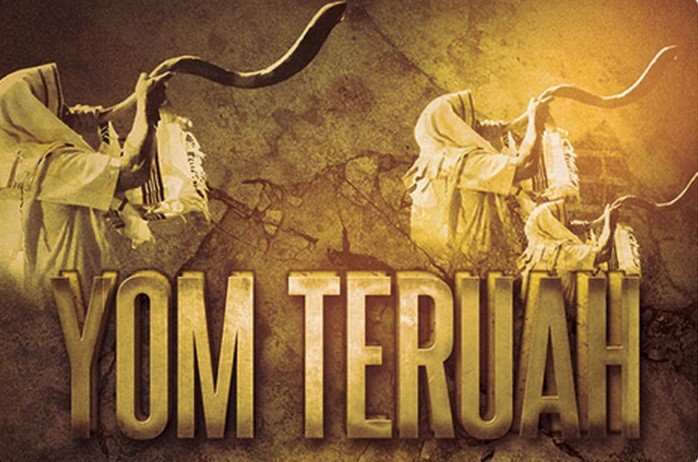